Pod  Stalinovým  tieňom
Obmedzená demokracia
Po 2. sv. v. bola obnovená ČSR. Podľa Košického vládneho programu (5.4.1945) mala byť demokratická. Dostali  sme sa však pod vplyv ZSSR.
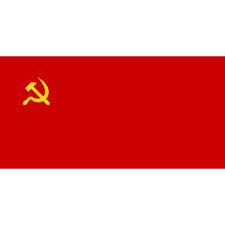 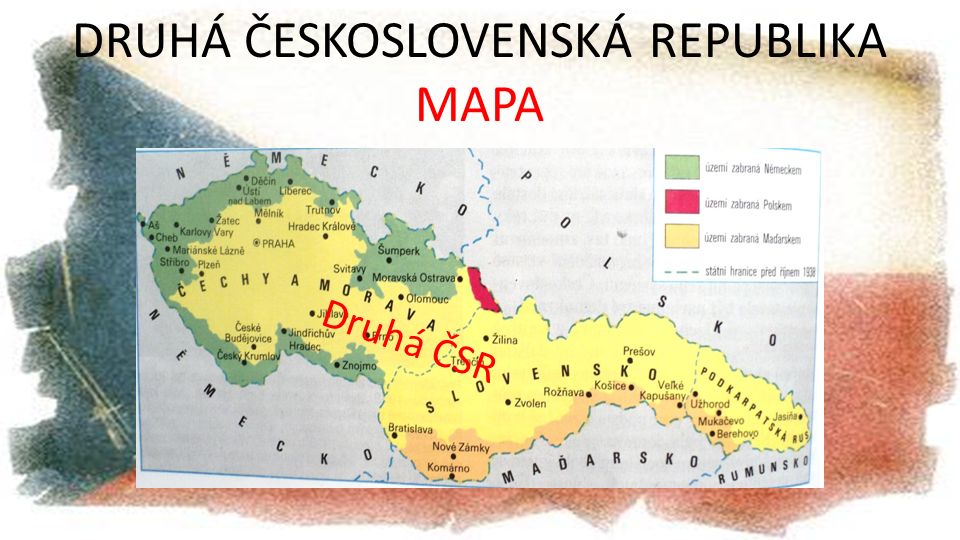 Stalin postupne vytváral v strednej 
    a juhovýchodnej EU tzv. Sovietsky 
blok a ČSR sa mala stať jeho
súčasťou.
Obnova života
Na oslobodenom území sa postupne   
     obnovoval hospodársky  a verejný život. 
     (opravovali sa zničené továrne, mosty, cesty, domy, celé  dediny...) 
 Zahraničie (najmä USA - UNRRA)  
     poskytovalo materiálnu pomoc a potraviny.
Komunistická strana
Stalin v krajinách, ktoré oslobodila Červená
    armáda podporoval tamojšie komunistické
    strany => chcel komunistický prevrat, aby
    mohol jednotlivé štáty ovládať. 
               Začal sa boj o ovládnutie ČSR.
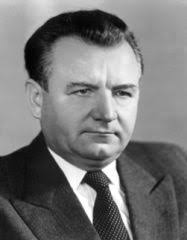 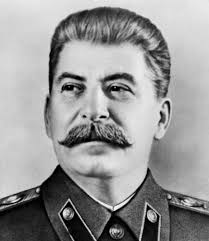 J. V. Stalin
K. Gottwald
Očista verejného života
Mnohí  obyvatelia boli vylúčení z verejného života  pod zámienkou tzv. očisty verejného života...  → príslušníci nekomunistických strán, jednoducho  nepohodlní  občania.
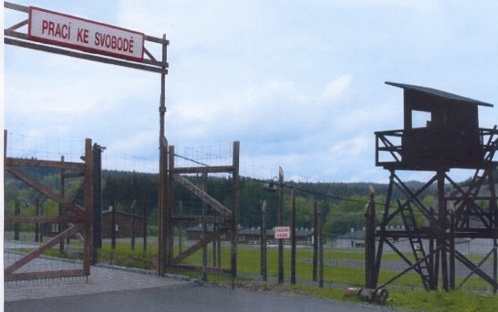 Odsun Nemcov a Maďarov
Väčšina nemeckej a maďarskej menšiny sa
     musela vysídliť do Nemecka a Maďarska...
 Stratili občianske práva.
Národný front
Politické strany, ktoré sa zúčastnili odboja sa
    združovali v tzv. Národnom fronte.
 Na Sk medzi sebou súperili: Demokratická 
     a  Komunistická strana
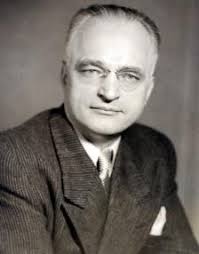 J. Lettrich, DS
Voľby v r. 1946
V 1. povojnových voľbách v r. 946  mohli voliť 
    iba strany združené v Národnom fronte...
V rámci ČSR  zvíťazila Komunistická strana,
     (→ v Čechách mala silnú podporu obyvateľstva)  
 Na Slovensku zvíťazila 
     Demokratická  strana.
K. Gottwald
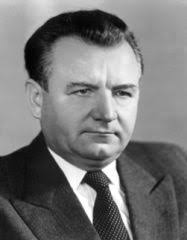 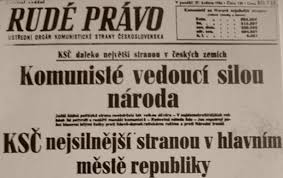 Voľby roku 1946
Niektorí voliči hádzali do volebných urien aj prázdne alebo biele hlasovacie lístky...chceli nimi vyjadriť svoj negatívny zástoj 
k ľudovodemokratickému režimu
Nepriaznivé dôsledky volieb
Na vzťahy medzi Slovenskom a Čechmi 
 nepriaznivo vplývali  rozdielne výsledky  volieb → slovenskí komunisti  pred voľbami 
    presadzovali federatívne usporiadanie štátu.
    Po neúspešných voľbách začali podporovať 
    pražský centralizmus.
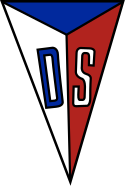 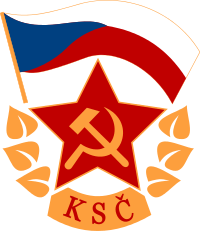 Na ceste k totalite
KSČ a ŠtB (štátna bezpečnosť) vykonštruovala
     na Sk protištátne sprisahanie do ktorého je 
     zapletená aj Demokratická strana...
 Jeseň 1947 – politická kríza na Slovensku.
 Po masových demonštráciách sa DS vzdala
     svojho vedúceho postavenia na Sk.
 Moc  na Sk prevzali komunisti.
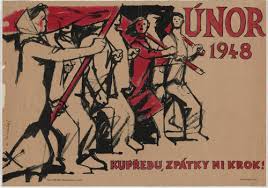 Víťazný február
1948
Nekomunistickí ministri podali abdikáciu 
    (odstúpili z vlády). Prezident Beneš prijal ich 
     odstúpenie.
 Komunisti prevzali moc pokojnou cestou. 
     Február   →  koniec pluralitnej  demokracie
     a nástup totalitného režimu.
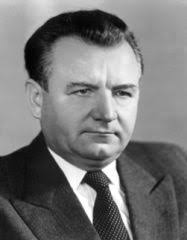 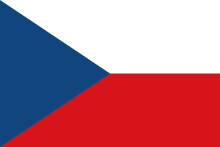 K. Gottwald stál na čele februárového prevratu 
a vymenil vo funkcii prezidenta E. Beneša
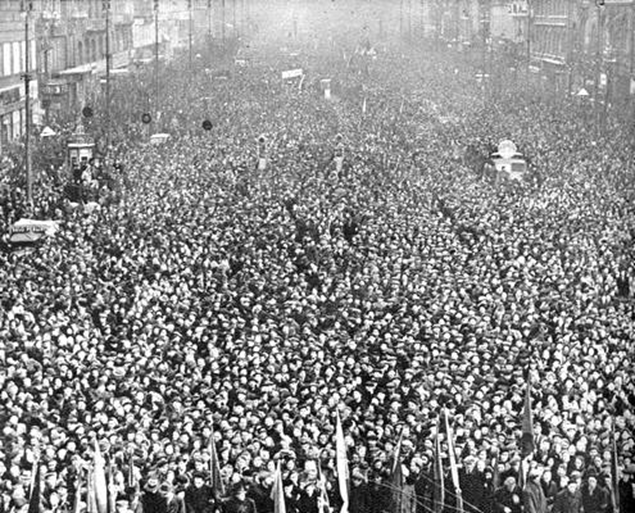 Ústava
9. mája 1948 bola prijatá nová ústava.
 
 Nový prezident  - K. Gottwald
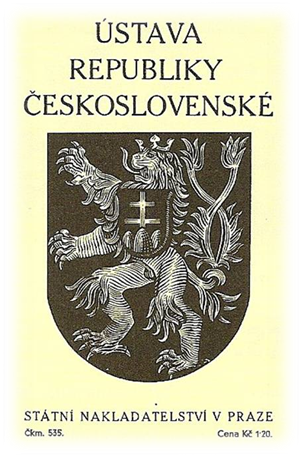 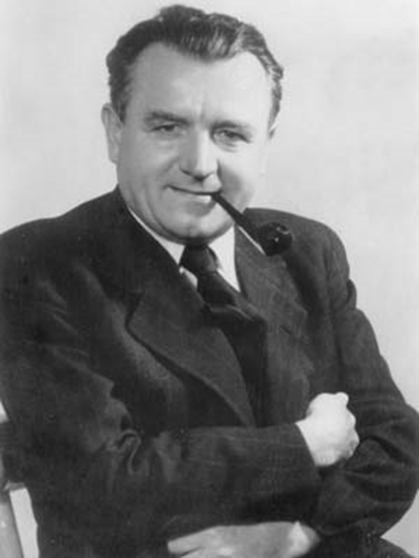 Ďakujem za pozornosť